Circuits
David KauchakCS 52 – Spring 2017
Admin
Assignment 5
Assignment 6 out soon!
Survey
Examples
The Logisim circuit examples can be found at:

http://www.cs.pomona.edu/~dkauchak/classes/cs52/examples/logisim/
Diving into your computer
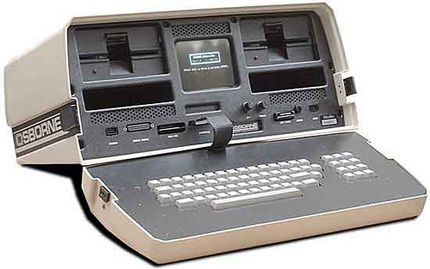 Normal computer user
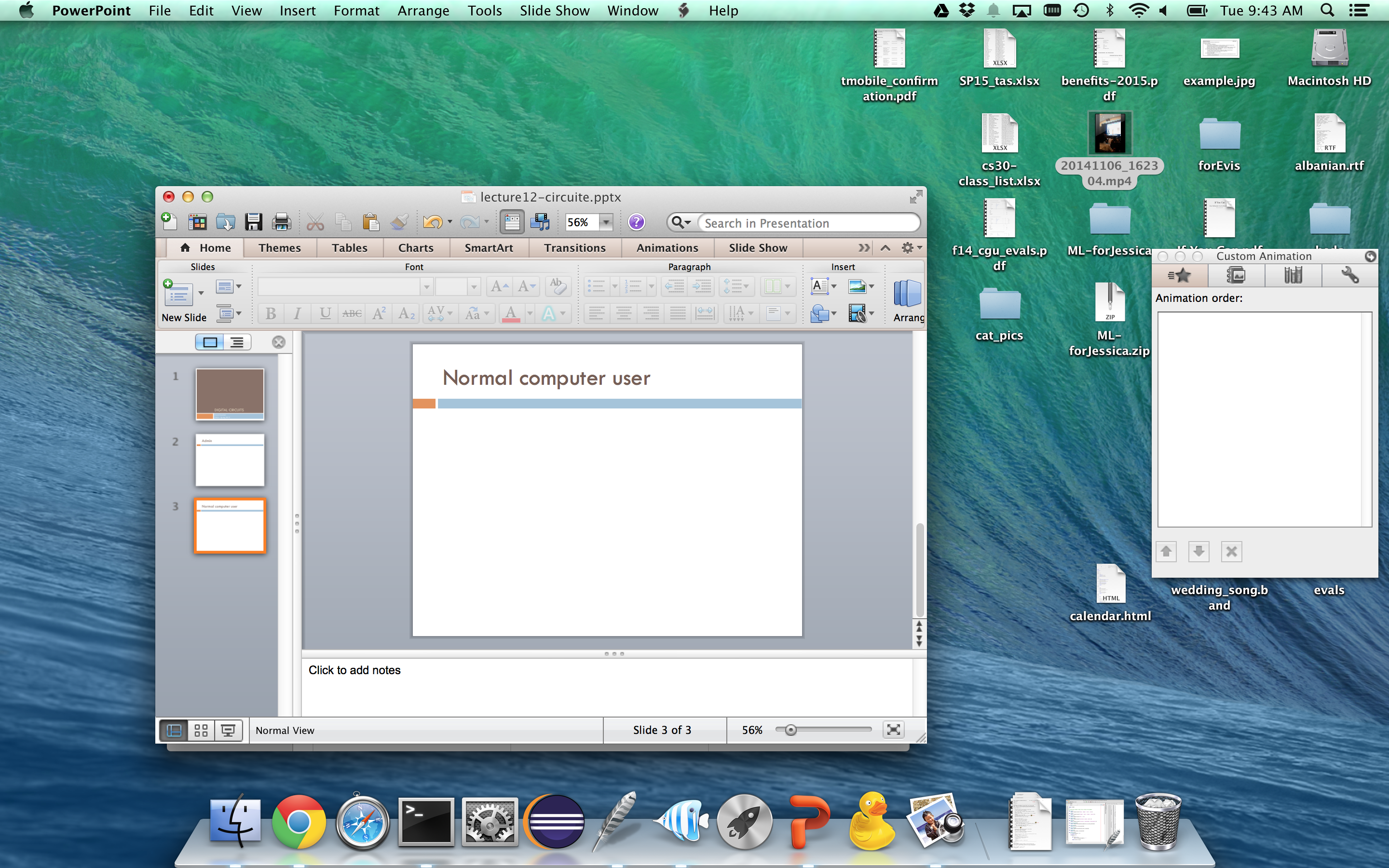 After intro CS
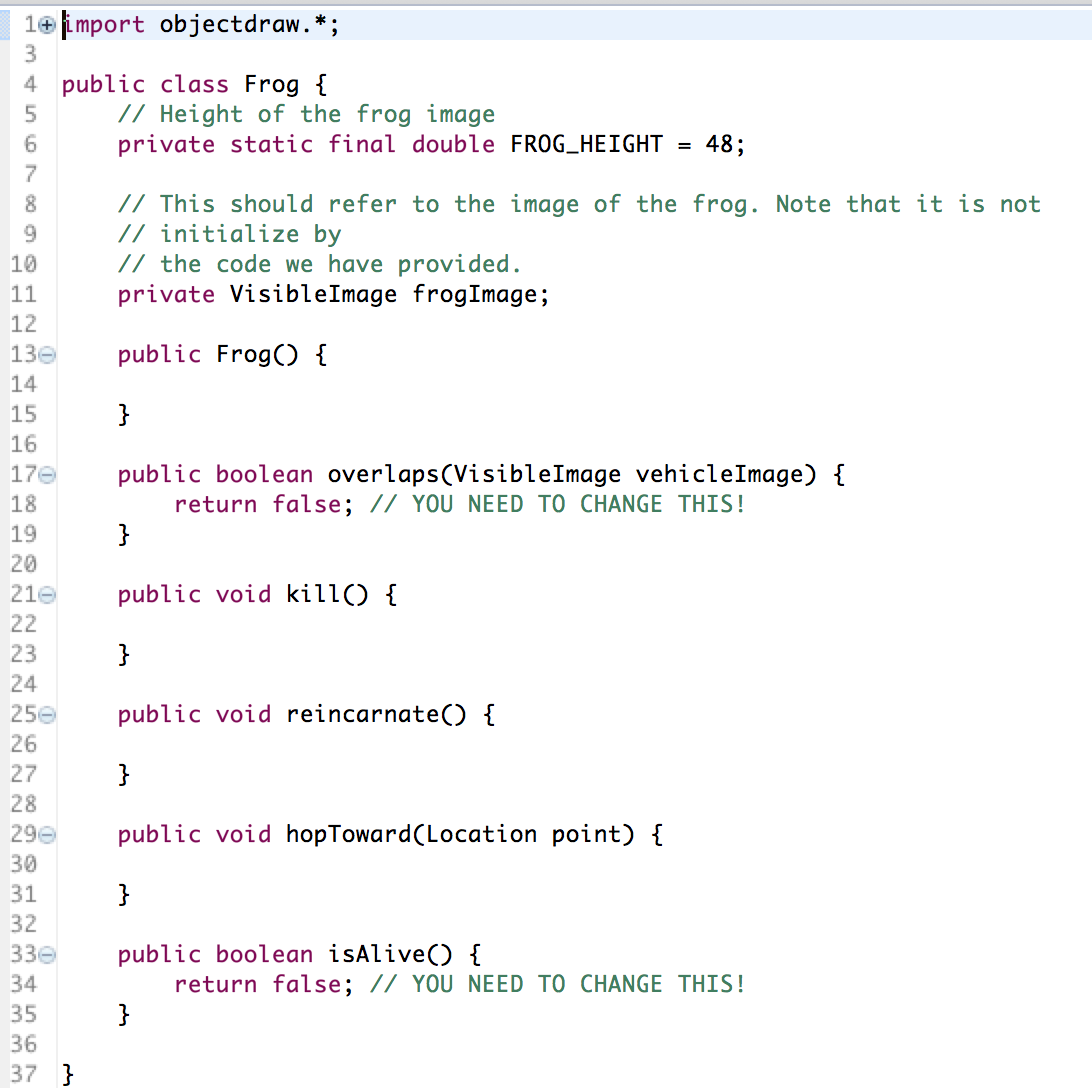 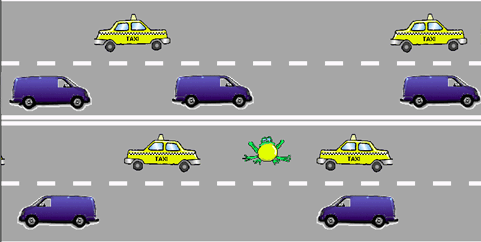 After 5 weeks of cs52
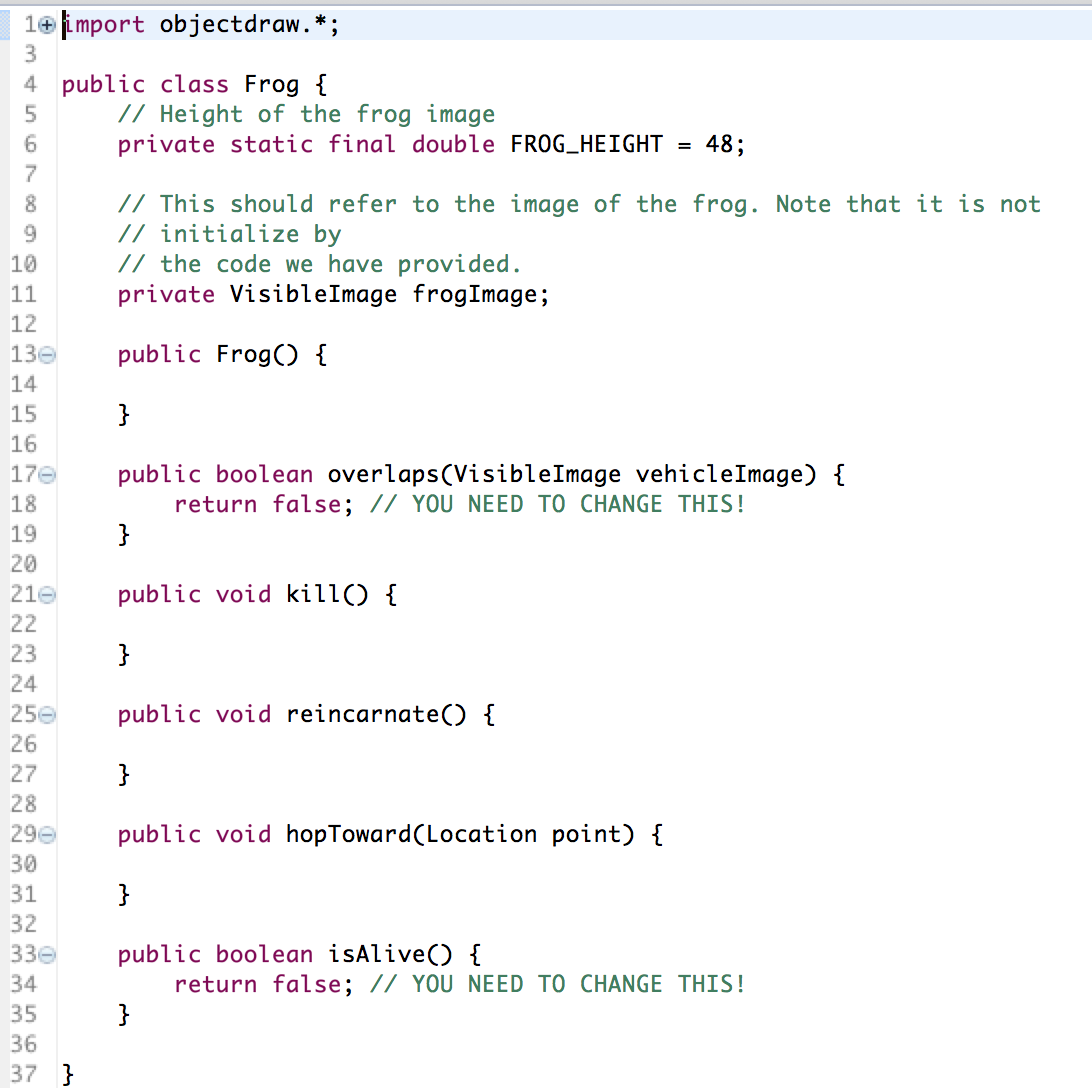 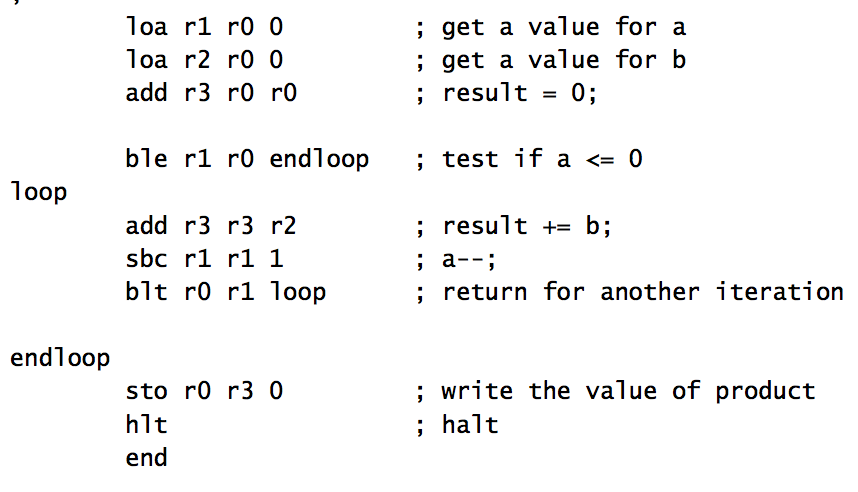 What now?
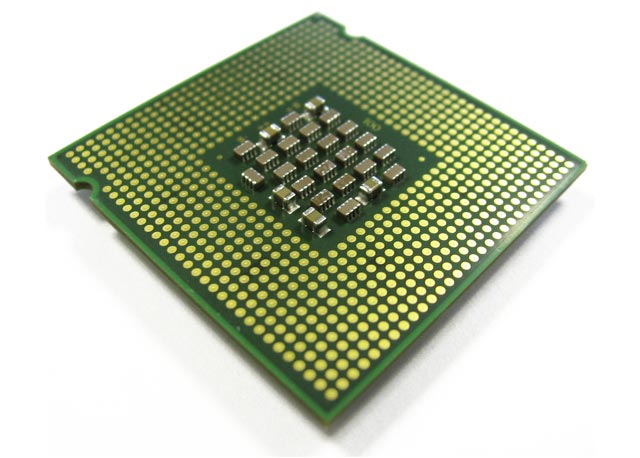 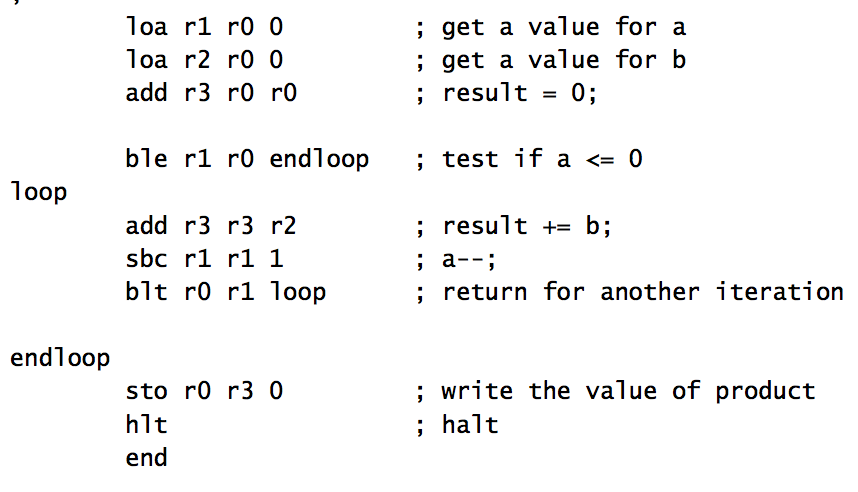 Quick recap
01010
01111
+
Quick recap
1
1
1
0
01010
01111
+
11001
SML: Binary addition
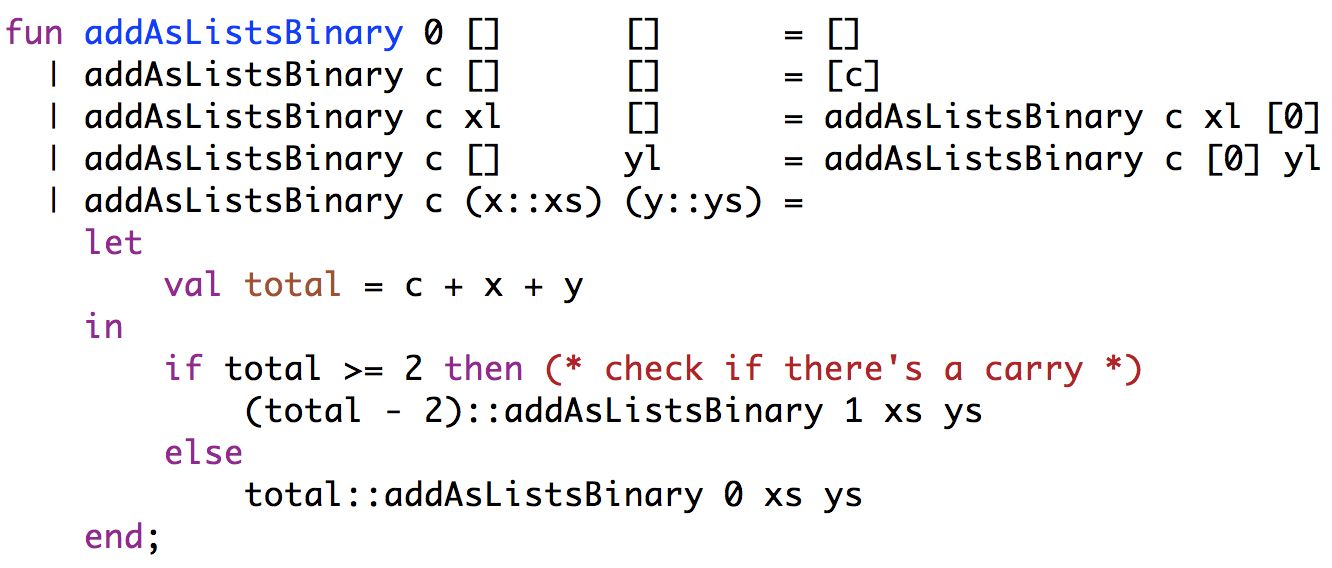 SML: Binary addition
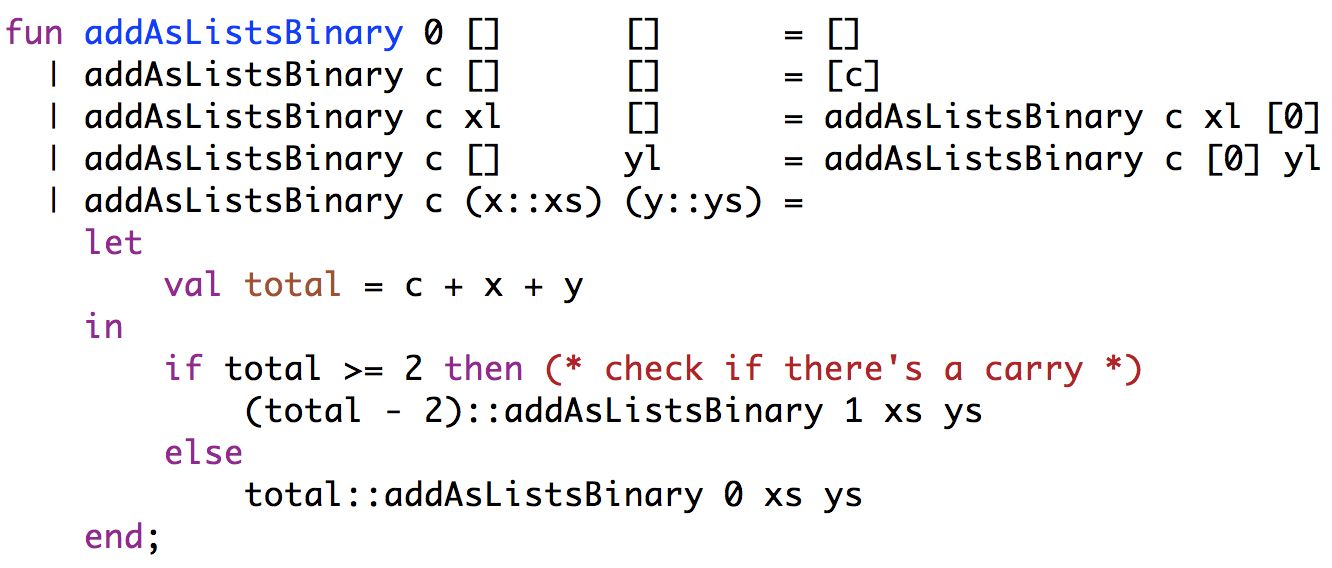 1
1
1
0
01010
01111
+
11001
handle a digit at a time
SML: Binary addition
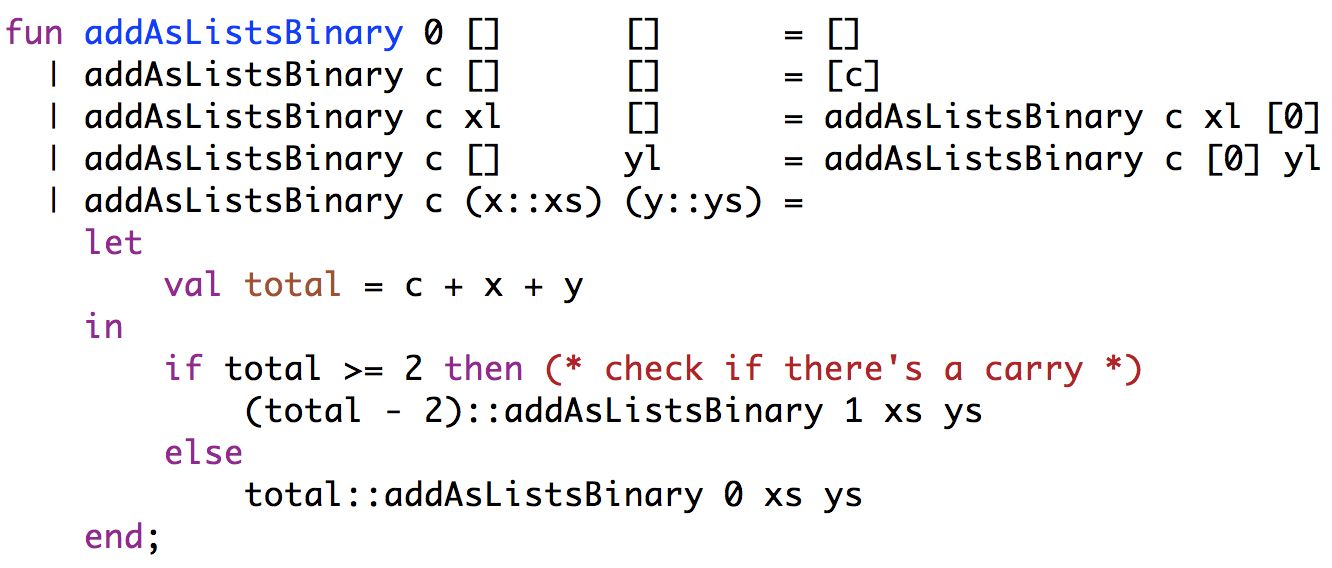 1
1
1
0
01010
01111
+
11001
generate two pieces of information
output bit
carry bit
A recursive component
1
1
1
0
01010
01111
+
11001
in1
in2
carry-in
carry-out
out
Adding with components
01010
01111
+
in1
in1
in1
in1
in2
in2
in2
in2
carry-in
carry-in
carry-in
carry-out
carry-out
carry-out
carry-out
0
1
1
1
1
0
1
1
out
out
out
out
Adding with components
01010
01111
+
in1
in1
in1
in1
in2
in2
in2
in2
carry-in
carry-in
carry-in
carry-out
carry-out
carry-out
carry-out
0
1
1
1
1
0
1
1
out
out
out
out
?
?
Adding with components
0
01010
01111
+
1
in1
in1
in1
in1
in2
in2
in2
in2
carry-in
carry-in
carry-in
carry-out
carry-out
carry-out
carry-out
0
1
0
1
1
1
0
1
1
out
out
out
out
?
1
?
Adding with components
1
0
01010
01111
+
0
1
in1
in1
in1
in1
in2
in2
in2
in2
carry-in
carry-in
carry-in
carry-out
carry-out
carry-out
carry-out
0
1
0
1
1
1
0
1
1
1
out
out
out
out
?
0
1
?
Adding with components
1
1
0
01010
01111
+
0
0
1
in1
in1
in1
in1
in2
in2
in2
in2
carry-in
carry-in
carry-in
carry-out
carry-out
carry-out
carry-out
0
1
0
1
1
1
0
1
1
1
1
out
out
out
out
?
0
0
1
?
Adding with components
1
1
1
0
01010
01111
+
1
1
0
0
1
in1
in1
in1
in1
in2
in2
in2
in2
carry-in
carry-in
carry-in
carry-out
carry-out
carry-out
carry-out
0
1
0
1
1
1
0
1
1
1
1
out
out
out
out
1
1
0
0
1
Implementing the component
in1
in2
carry-in
carry-out
out
What goes on inside the component?
Implementing the component
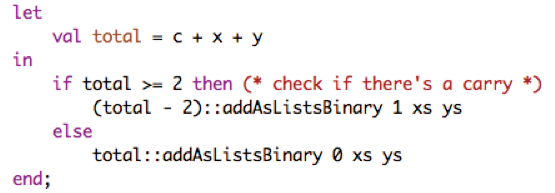 in1
in2
carry-in
carry-out
out
Current implementation uses addition!
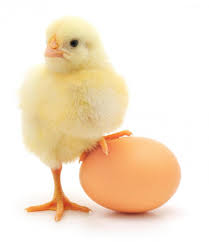 Implementing the component
in1
in2
carry-in
carry-out
out
What are the outputs?
Implementing the component
in1
in2
carry-in
carry-out
out
Another implementation
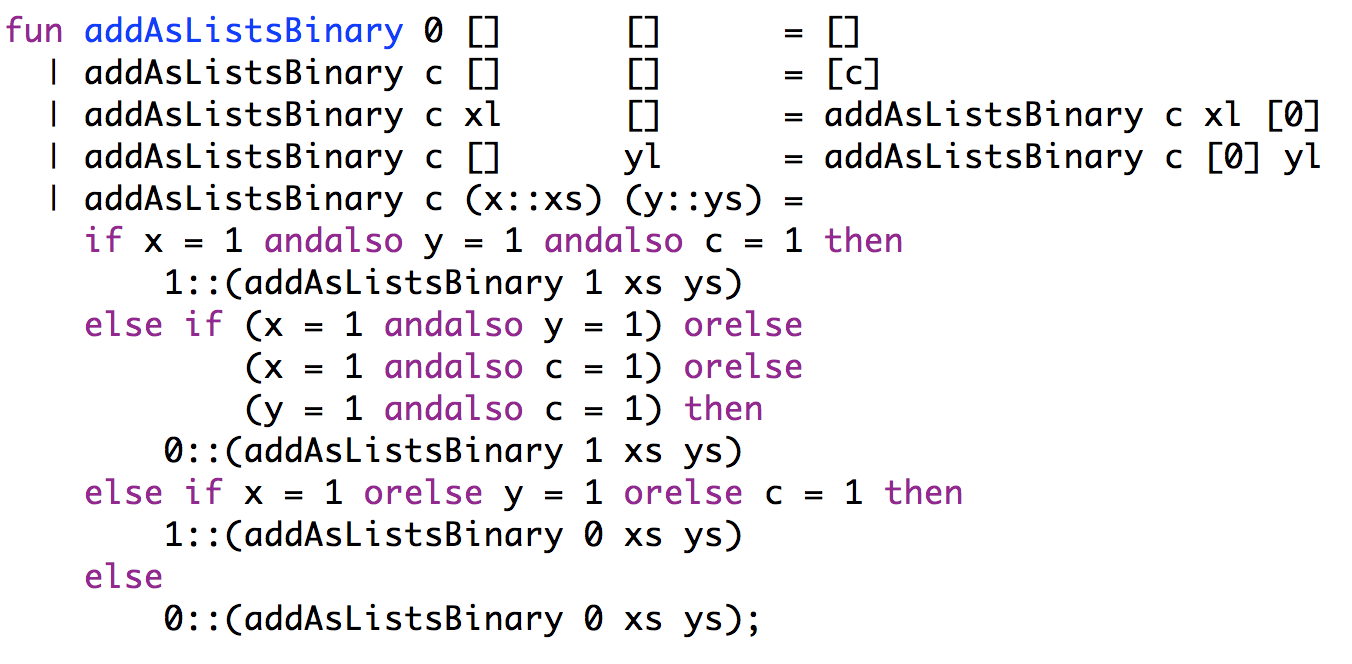 Don’t use addition anymore
Translated the problem into a boolean logic problem
What are some boolean operators?
What are some boolean operators?
Gates
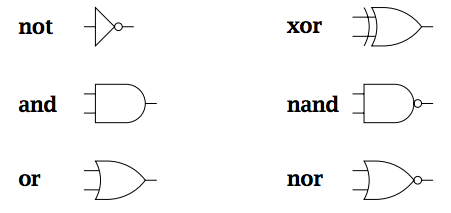 Gates have inputs and outputs
values are 0 or 1

They are hardware components!
Gates as hardware
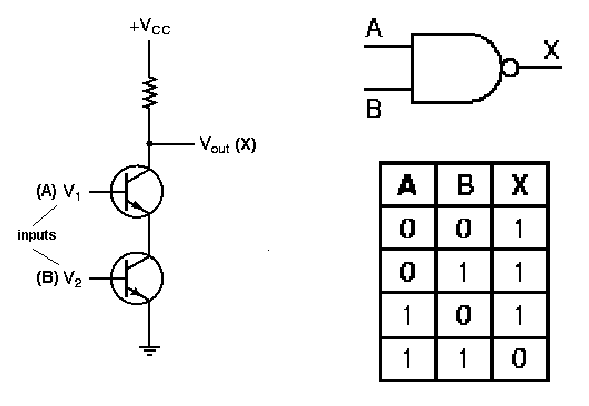 Utilizing gates
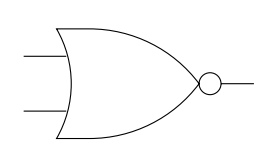 1
0
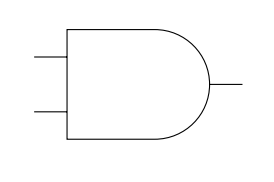 ?
0
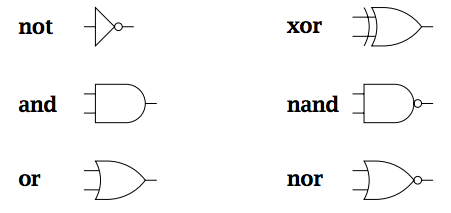 Utilizing gates
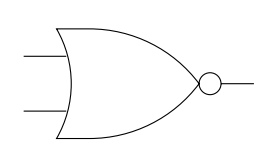 0
1
0
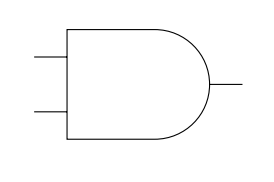 0
0
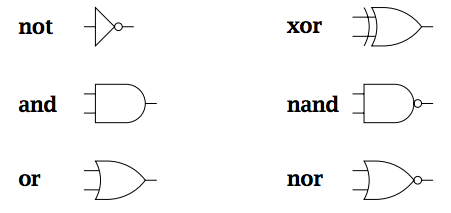 Utilizing gates
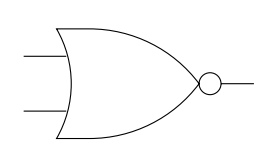 1
1
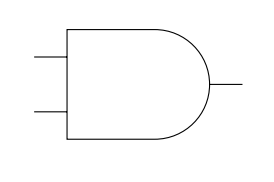 ?
1
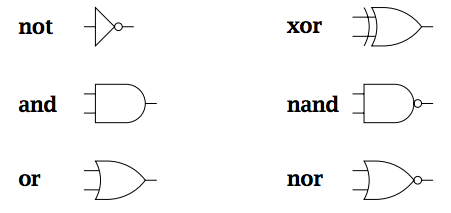 Utilizing gates
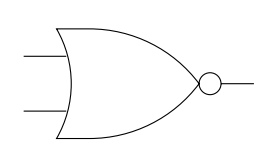 0
1
1
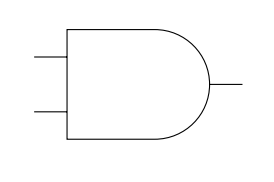 0
1
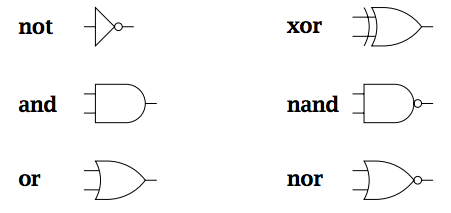 When is this circuit 1?
Utilizing gates
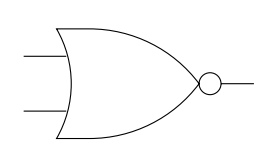 1
1
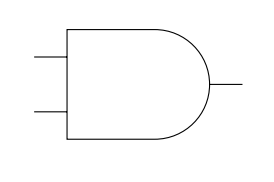 1
[Speaker Notes: nor is only true with inputs 0, 0
and gate will therefore only be true when in1 and in2 are both 0 and in3 is 1]
Designing more interesting circuits
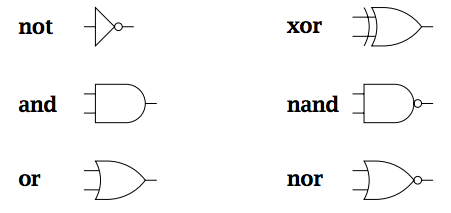 Design a circuit for this
Designing more interesting circuits
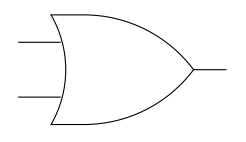 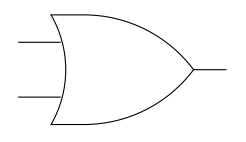 Designing more interesting circuits
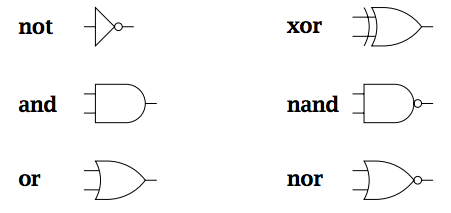 Design a circuit for this
Minterm expansion
A failsafe way to design a circuit…
Minterm expansion
A failsafe way to design a circuit…
All these should be 1 and everything else 0
Minterm expansion
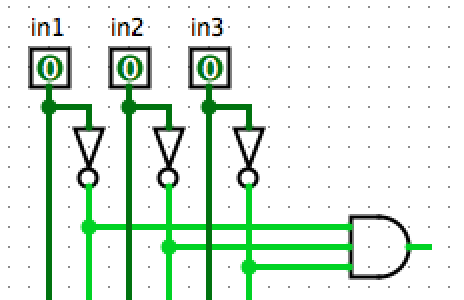 When will this and-gate be 1?
Minterm expansion
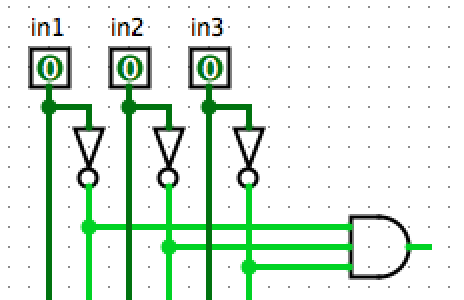 Only when in1=0, in2=0, in3=0
Minterm expansion
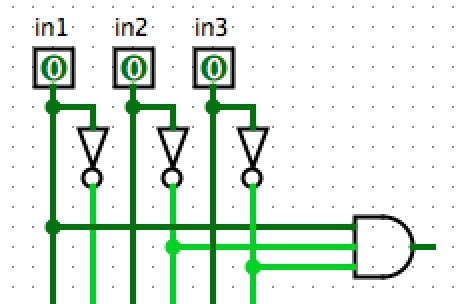 When will this and-gate be 1?
Minterm expansion
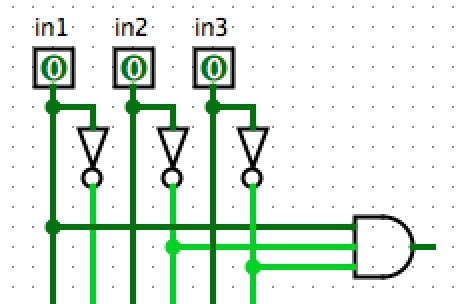 Only when in1=1, in2=0, in3=0
Minterm expansion
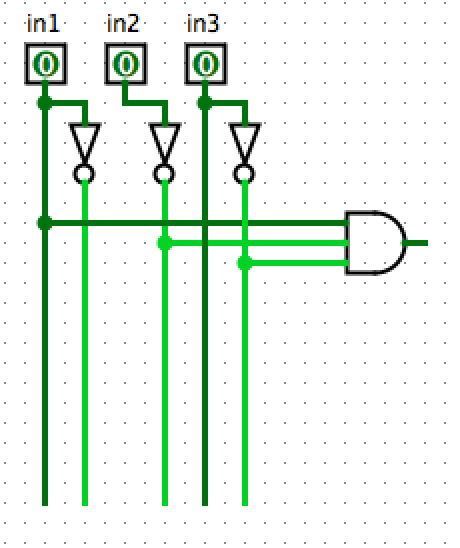 Does this help us?
Minterm expansion
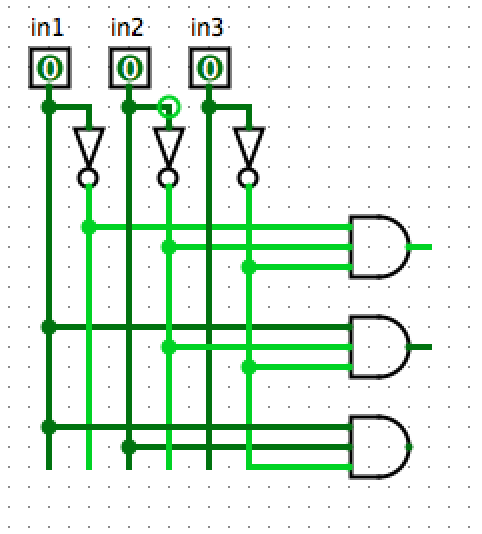 Only these three inputs can be true!
Minterm expansion
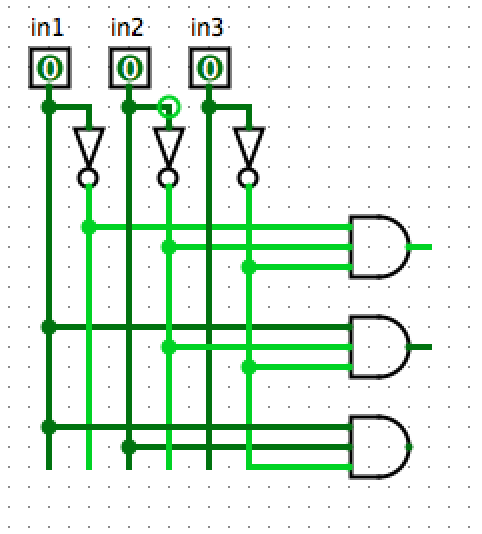 How do we combine these?
Minterm expansion
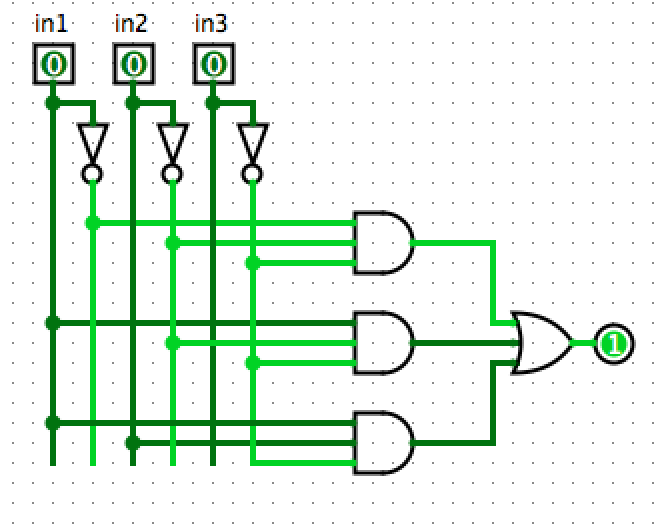 Or-gate!
Back to addition…
in1
in2
carry-in
carry-out
out
A half-adder: no carry-in
A half-adder: no carry-in
Hint: solve each output bit independently
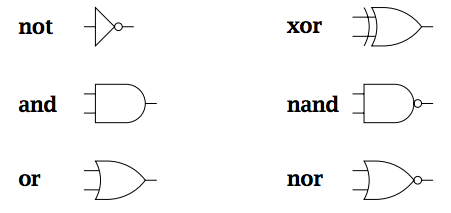 Design a circuit for this
A half-adder: no carry-in
low order bit of A+B
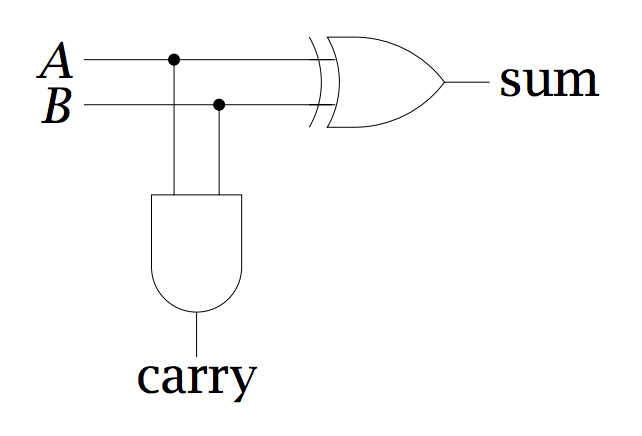 higher order bit of A+B
Implementing a full adder
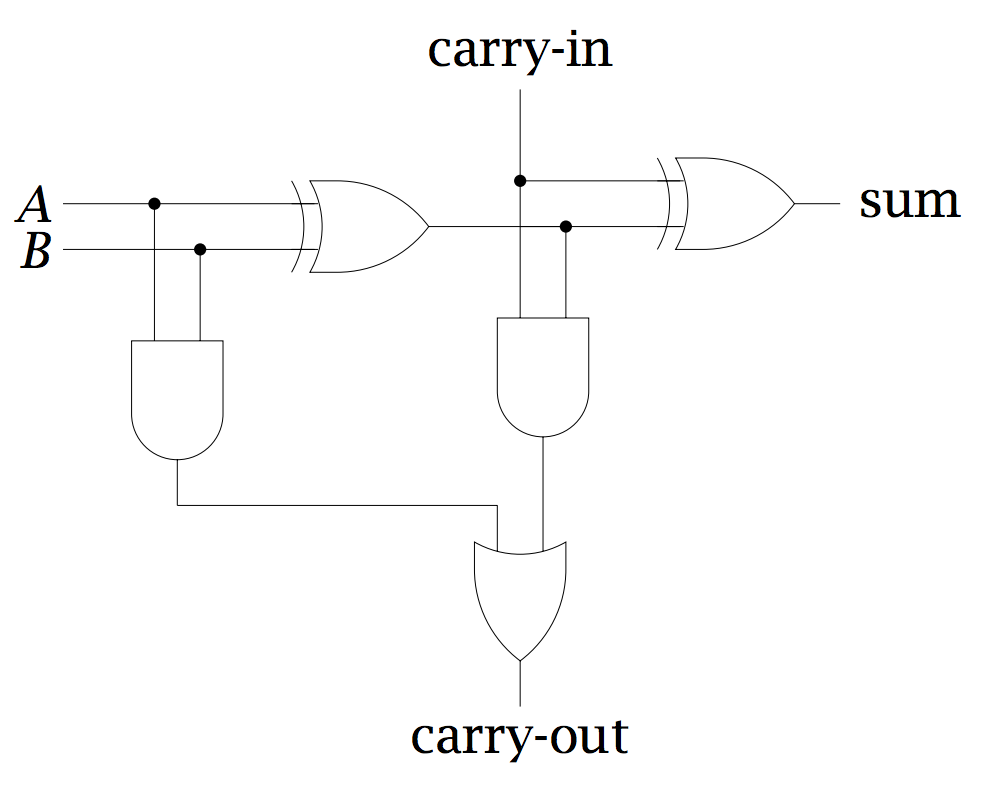 half-adder
half-adder
Implementing a full adder
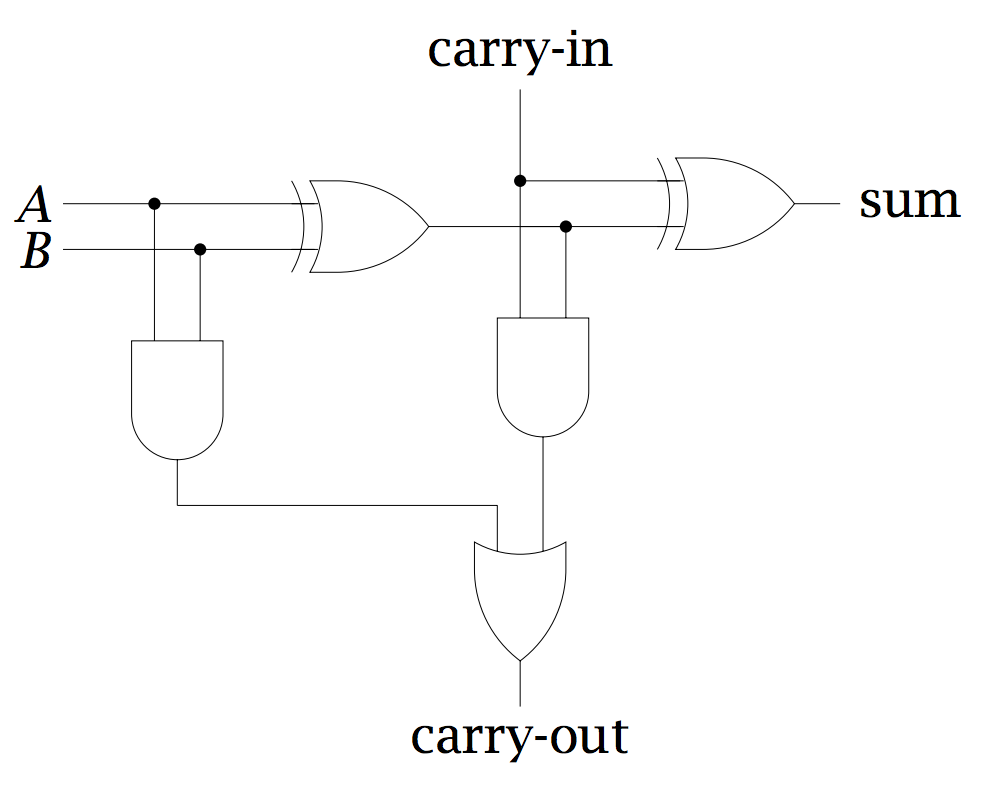 low order bit of A+B
low order bit of A+B+C
Can we ever get a carry from both half adders?
high order bit of A+B
high order bit of A+B+C
Implementing the component
in1
in2
carry-in
carry-out
out
What goes on inside the component?
Implementing the component
A
B
carry-in
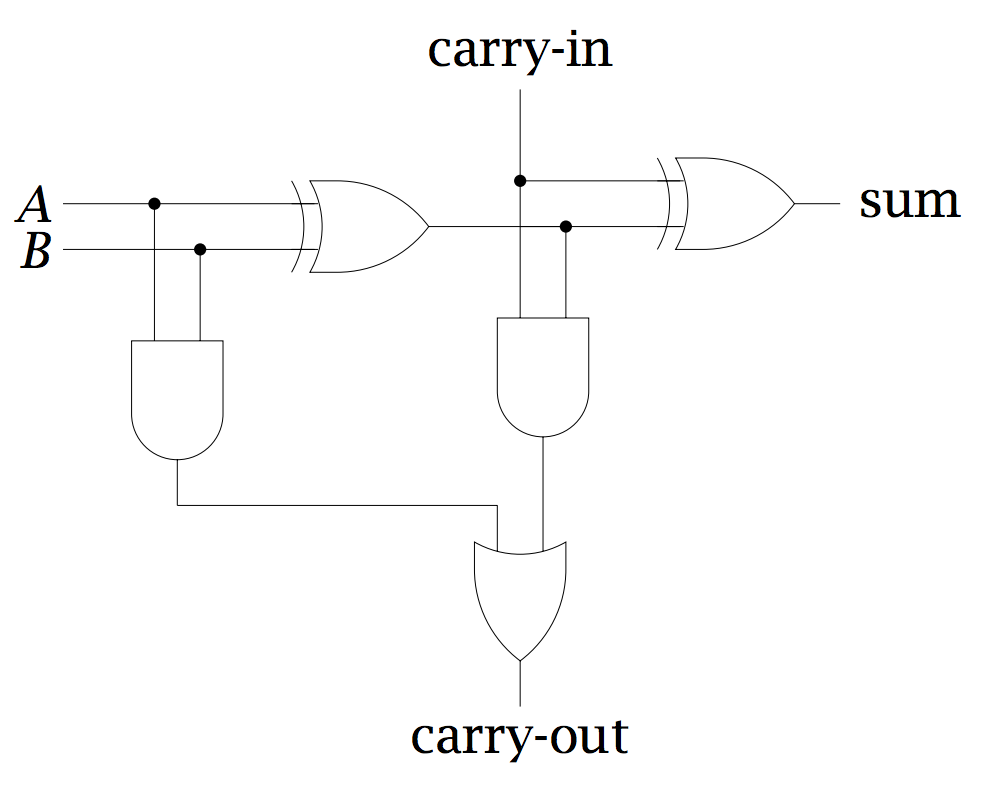 carry-out
sum
Ripple carry adder
To implement an n-bit adder, we chain together n full- adders, each adder handles one bit position
A = A3 A2 A1 A0
Adder for adding 4-bit numbers
B = B3 B2 B1 B0
A0
A1
A2
A3
B0
B1
B2
B3
carry-in
carry-in
carry-in
carry-out
carry-out
carry-out
carry-out
?
out
out
out
out
carry-in
Ripple carry adder
To implement an n-bit adder, we chain together n full- adders, each adder handles one bit position
A = A3 A2 A1 A0
Adder for adding 4-bit numbers
B = B3 B2 B1 B0
A0
A1
A2
A3
B0
B1
B2
B3
carry-in
carry-in
carry-in
carry-out
carry-out
carry-out
carry-out
0
out
out
out
out
carry-in
Look at ripple carry adder example
Many circuits
half-adder
full-adder (using half-adders)
ripple-carry adder (using full-adders)
Simulator basics
Mystery circuit
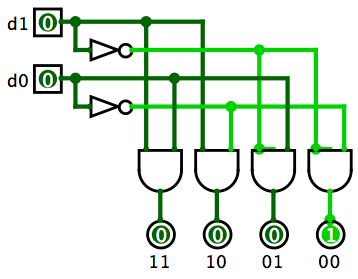 out0
out2
out1
out3
What does this circuit do?
2-bit decoder
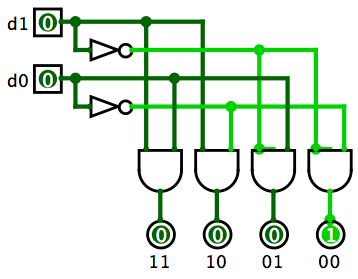 Sends ‘1’ along one of the output lines
2-bit decoder*
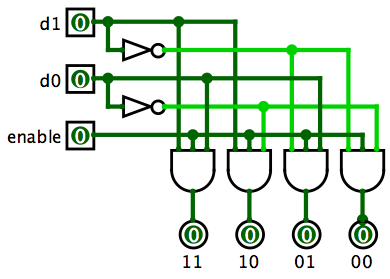 What does the extra input do?
2-bit decoder*
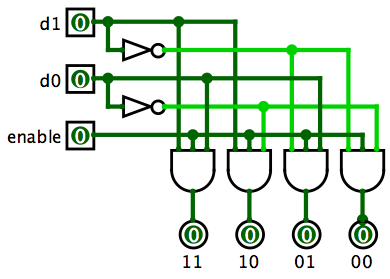 When 0, doesn’t select any lines, when 1, functions normally
3-bit decoder
3 inputs

How many output lines?
3-bit decoder
3 inputs

8 output lines

Could make from scratch

Better idea: reuse 2-bit decoders
3-bit decoder
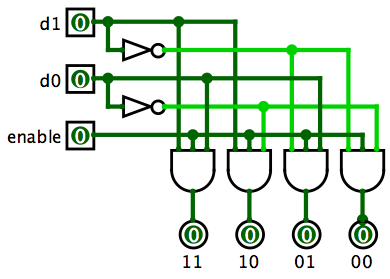 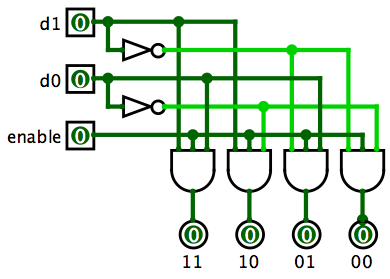 Could we use two 2-bit decoders?
3-bit decoder
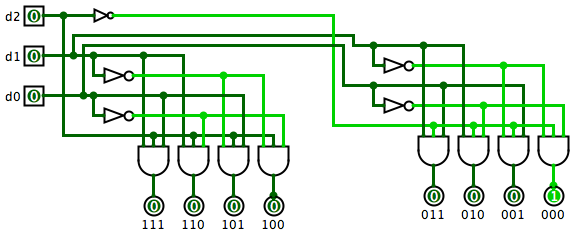 d2 gets sent to the enable of the two 2-bit decoders.  One as normal and one negated.
3-bit decoder using 2-bit decoders
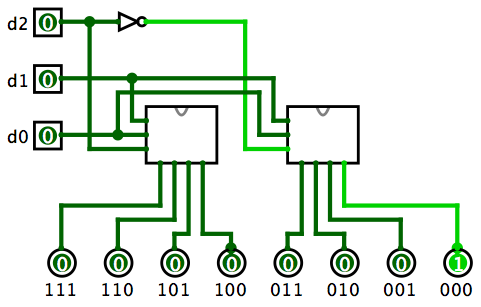 2-bit decoder
2-bit decoder
Look at decoders in simulator
Barrel shifters
Examples
The Logisim circuit examples can be found at:

http://www.cs.pomona.edu/~dkauchak/classes/cs52/examples/logisim/